What You See Is What They GetProtecting users from unwanted use ofmicrophones, cameras, and other sensors
Jon Howell & Stuart Schechter
Microsoft Research
Who’s watching you?
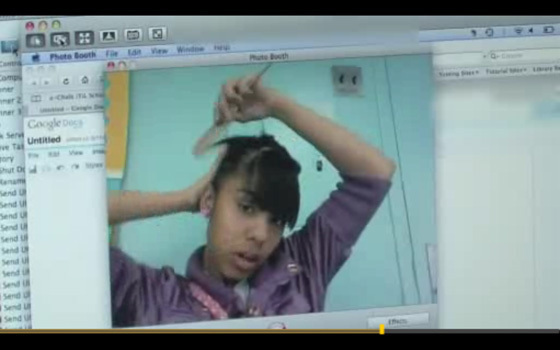 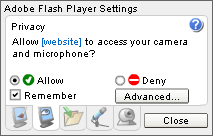 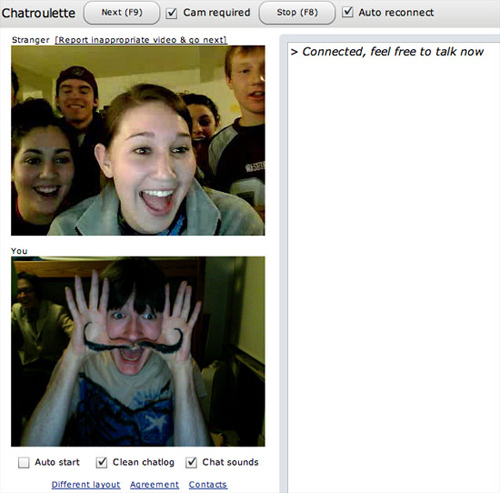 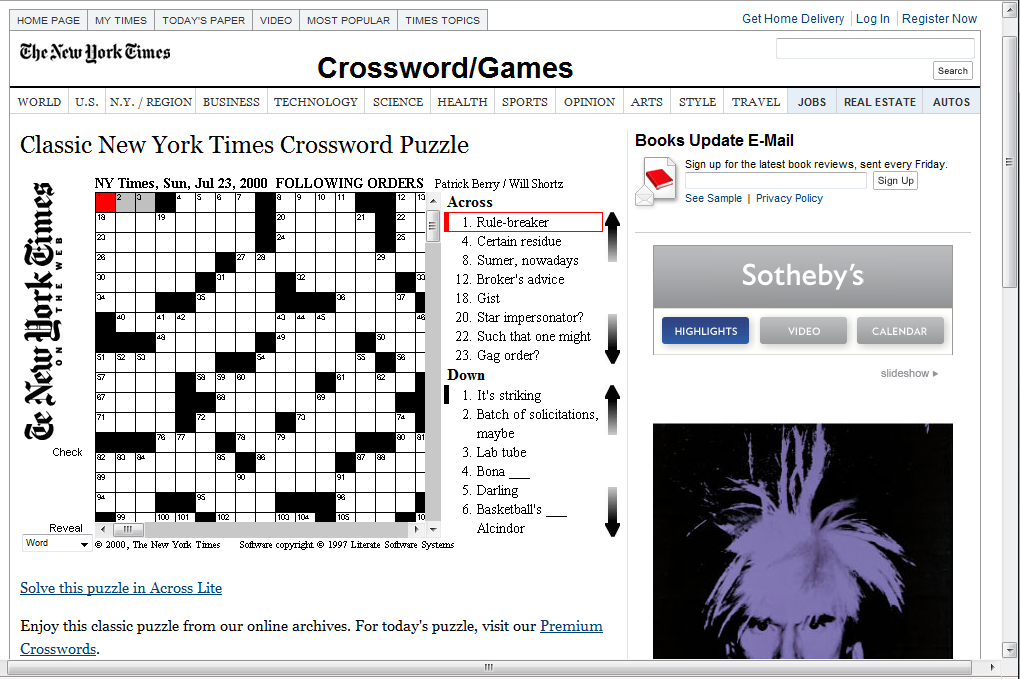 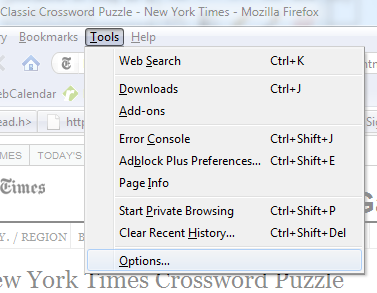 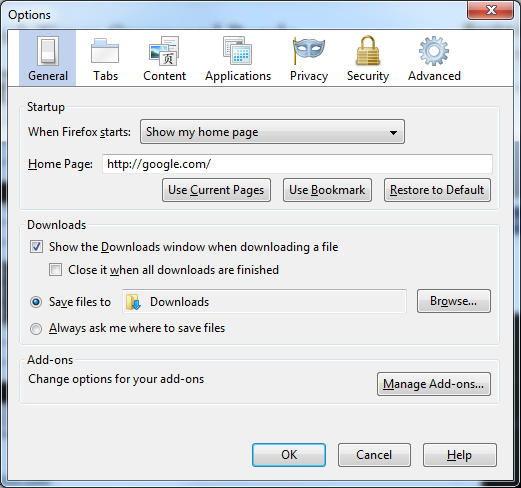 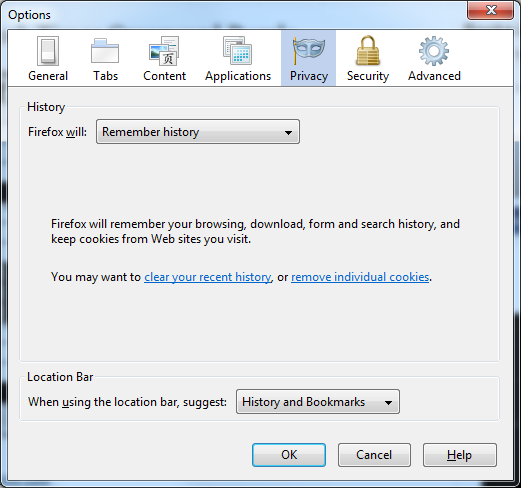 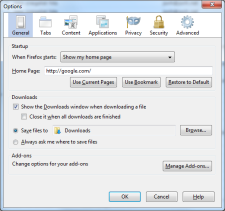 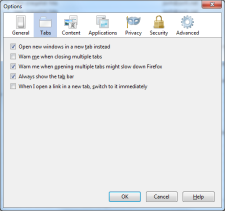 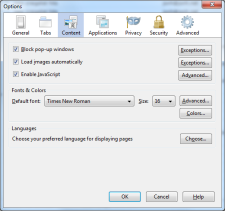 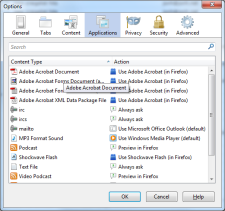 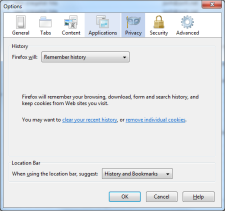 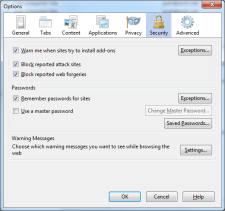 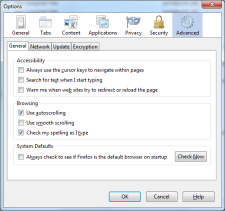 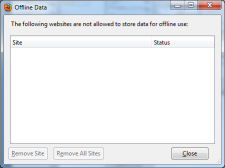 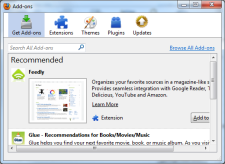 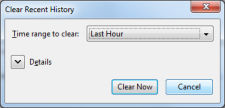 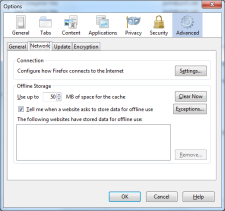 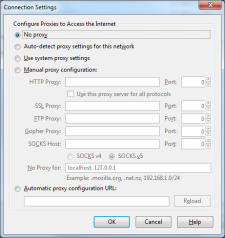 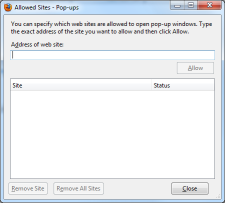 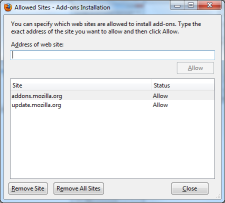 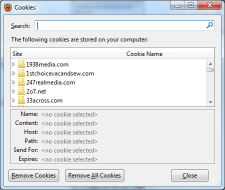 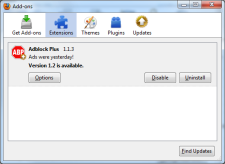 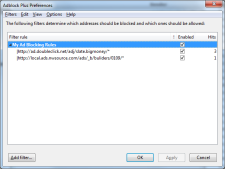 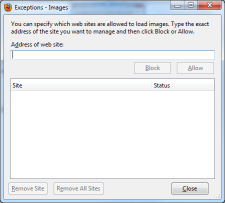 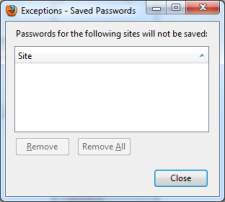 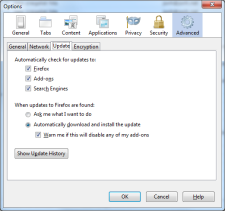 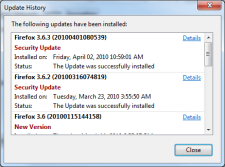 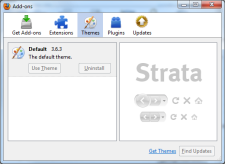 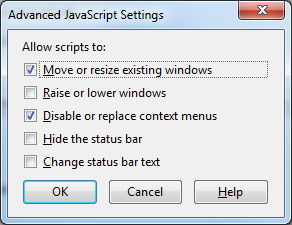 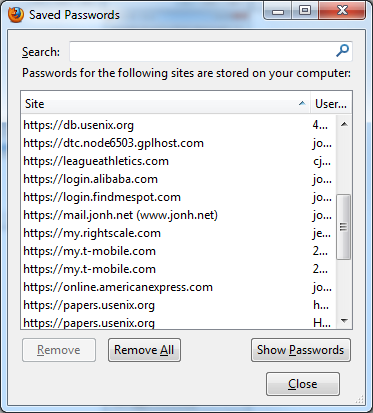 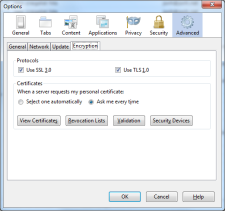 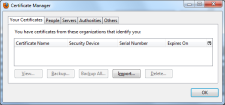 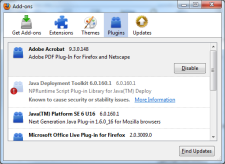 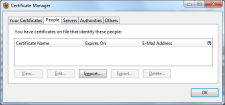 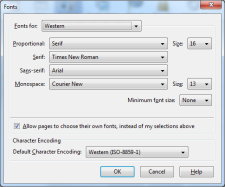 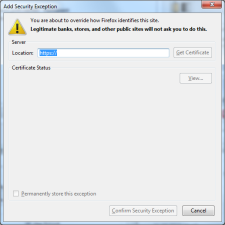 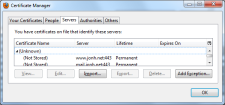 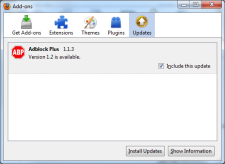 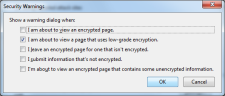 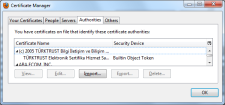 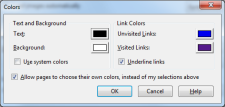 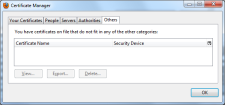 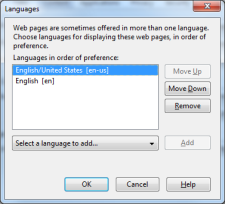 user’s model is not “I trust chatroulette”, but
I don’t mind chatroulette taking my picture when I know I’m chatting.

can’t trust app to describe activity must rely on user
display effective access policy	[Reeder]
strawpersons
dialog box every time
annoying
LED / static icon
fades into visual clutter
too late
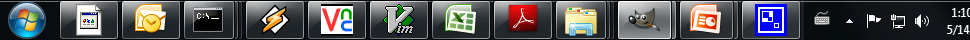 the Sensor-Access Widget
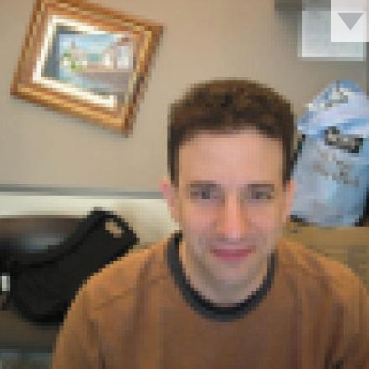 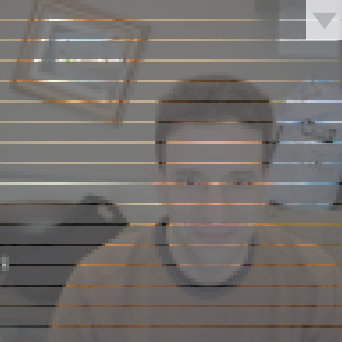 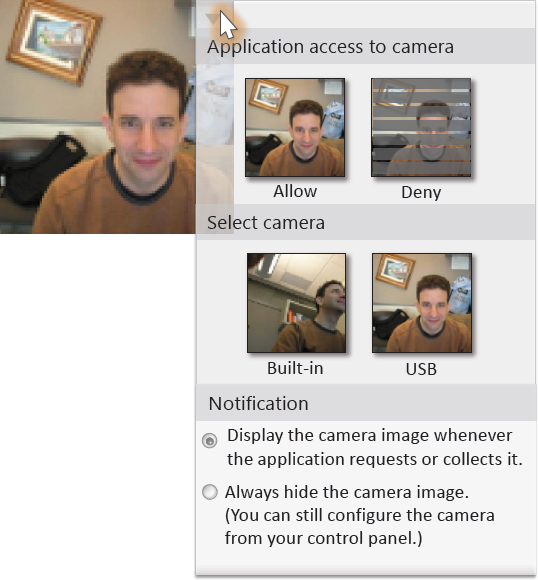 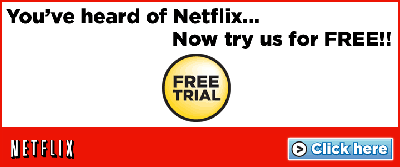 live feedback
 absence implies privacy
 shows effective access policy
 access control point
 configuration control point
What You See Is What They Get
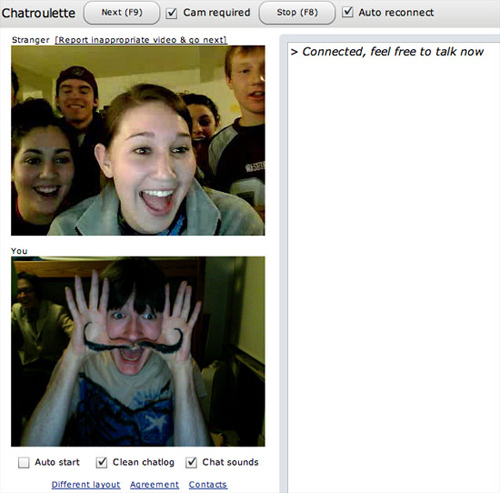 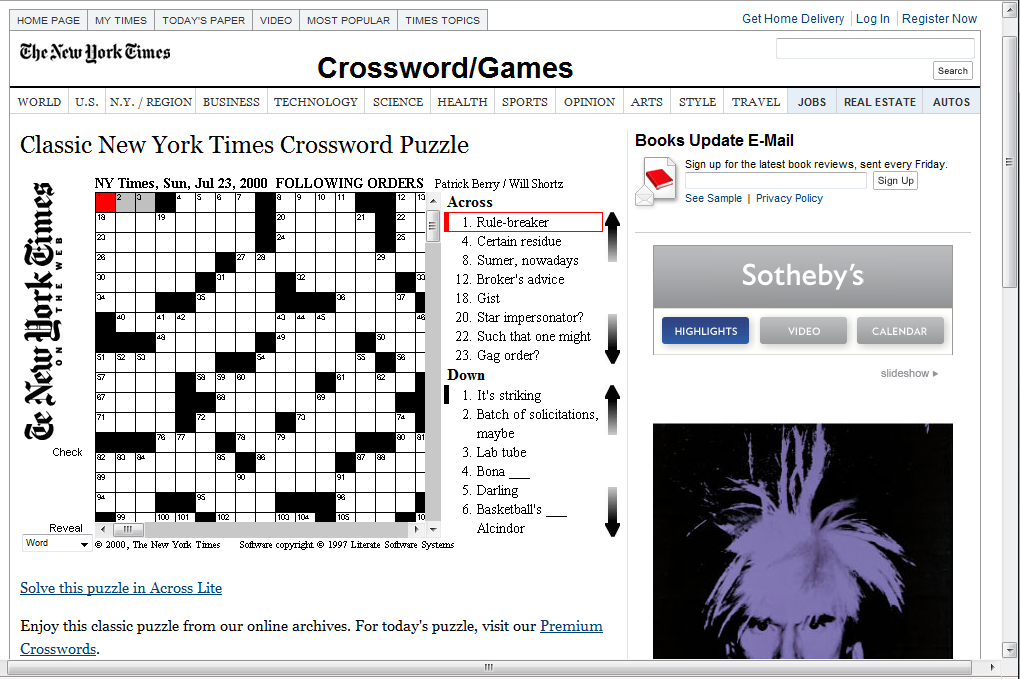 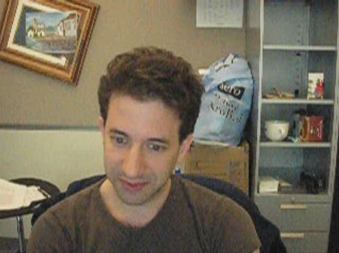 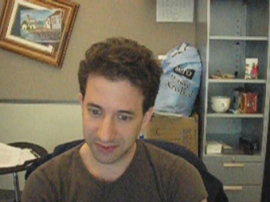 Policies
Hide Widget and Allow	(HWA)
Show Widget and Allow	(SWA)
Show Widget and Allow After Input and Delay 					(SWAAID)
Show Widget and Deny	(SWD)
Hide Widget and Deny	(HWD)
SWAAID Show Widget and Allow After Input and Delay
Show Widget:
The widget appears unobstructedin the requesting application’s display
Input:
The user has directed a click or keystrokeat the requesting application
Delay
A five-second waiting period sincevisibility and input were satisfied
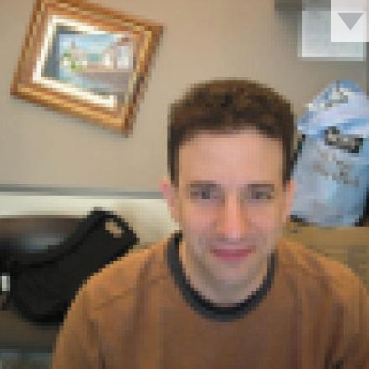 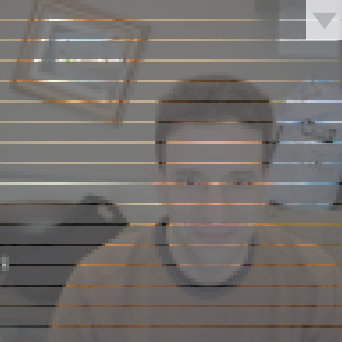 5
4
3
2
1
[Speaker Notes: Passive -> active device model]
Policies
Hide Widget and Allow	(HWA)
Show Widget and Allow	(SWA)
Show Widget and Allow After Input and Delay 					(SWAAID)
Show Widget and Deny	(SWD)
Hide Widget and Deny	(HWD)
data accessible
without
user veto
access
requires
hassling user
other devices
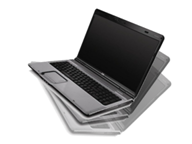 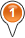 microphone
accelerometer
location
limitations
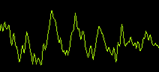 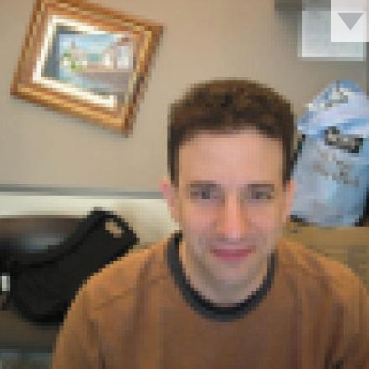 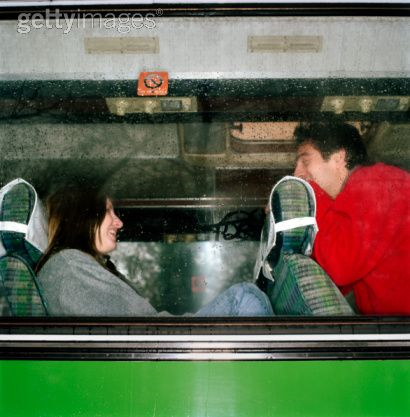 conveying subtle threats

inadequate fidelity

display crowding

accidental input
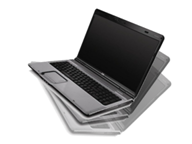 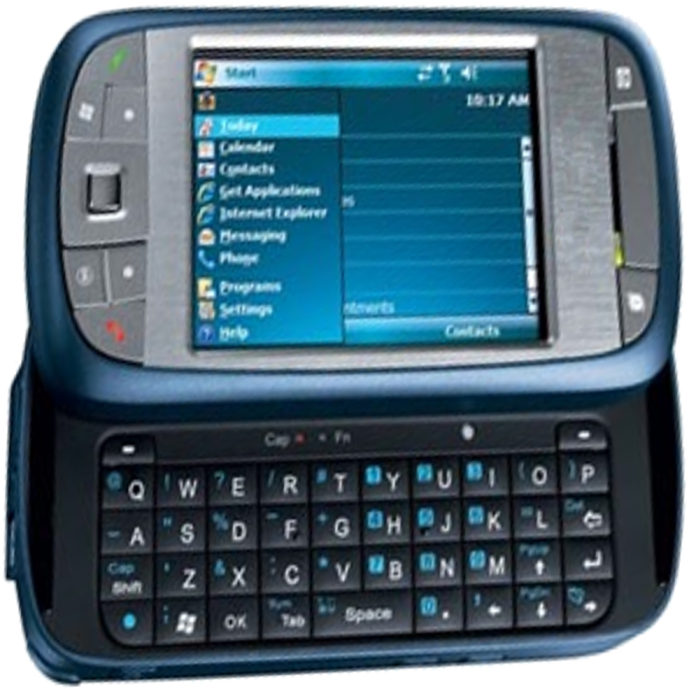 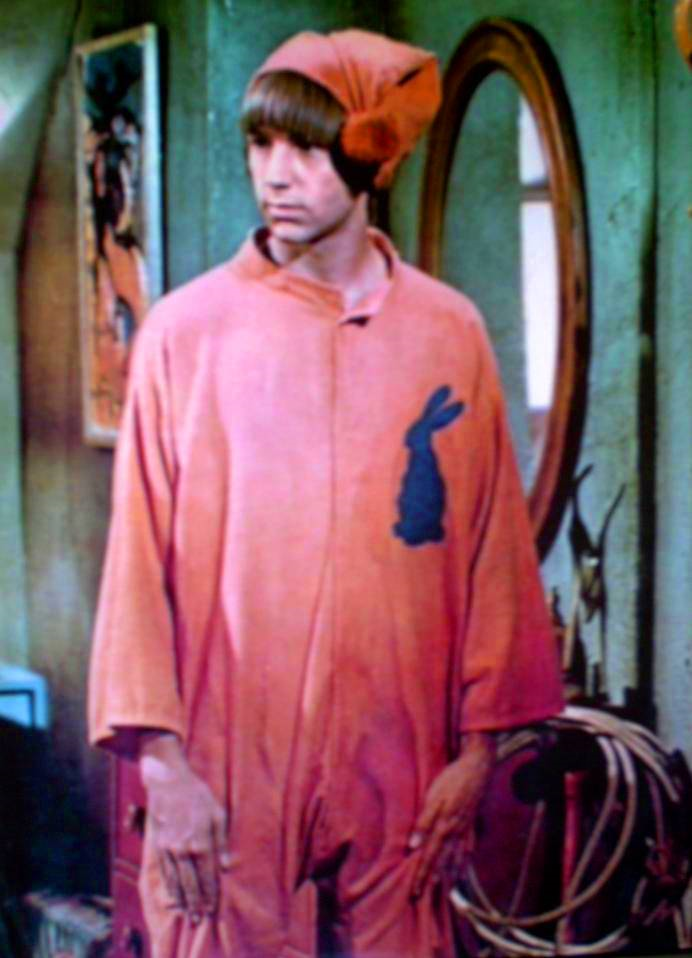 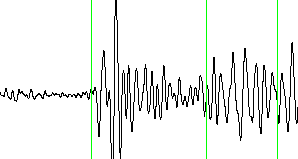 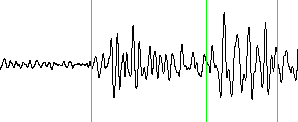 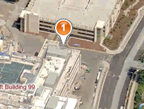 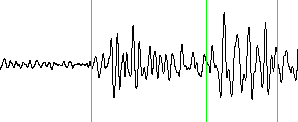 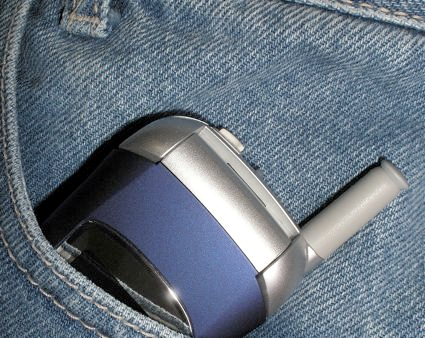 Summary
the Sensor-Access Widget mechanism
live data stream of your environment
what you see is what they get
Show Widget and Allow After Input and Delay(SWAAID) policy
a good default:
doesn’t hassle user
avoids inadvertent privacy leaks